Les bases de l’algorithmique
Noyau impératif
Types de variable
Un algorithme est une séquence d’instructions devant être exécutée de manière scrupuleuse mais non intelligente.
Exemples: recette de cuisine, notice de montage…
Séquence: les instructions seront exécutées dans l’ordre
Scrupuleuse: les instructions doivent être non ambigües
Non intelligente: l’exécutant n’est pas censé comprendre pourquoi, ni prendre d’initiatives.
L’exécutant scrupuleux et non intelligent: c’est l’ordinateur!Il est capable d’exécuter sans jamais se tromper les instructions que vous lui donnerez…
Il vous faudra beaucoup d’intelligence et d’entrainement pour:
Décomposer une tache complexe en une suite d’instructions à suivre pour arriver à coup sur au résultat souhaité: c’est l’algorithmique.
Traduire cet algorithme en langage compréhensible par l’ordinateur (un langage de programmation).
Les deux sont liés!
Le choix d’un langage
Quelle est la meilleure langue?

Il existe des milliers de langages informatiques!
Exemples: java, pHp, html, C, C++, C#, Caml, Pascal…

Langage compilé vs langage interprété

Différents et pourtant…
And the winner is: Python 3
Le noyau impératif
Les cinq constructions de base:
Affectation
Déclaration de variable
Séquence
Test
Boucle
L’affectation
Exemple: x=3
Cette instruction signifie: met la valeur 3 dans la case mémoire appelée x. On dit qu’on affecte 3 à la variable x.
En algorithmique, on préfère le noter x  3
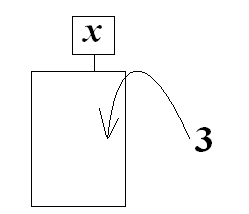 Syntaxe: 	Nom de variable = expression (valeur, calcul, 					autre nom de variable)
Il faut donc avoir déjà une case mémoire appelée x…
La déclaration
Avant de pouvoir affecter une variable x, il faut la déclarer c’est-à-dire associer le nom x à une case de la mémoire de l’ordinateur!
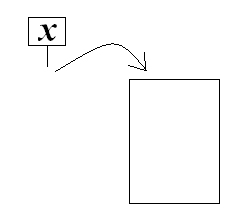 Il faut anticiper la taille de la case donc préciser le type de variable!
Syntaxe : 	type	 nom de variable
Les principaux types de variables
Types simples:
int (integer): entiers
float: « réels » ou « décimaux »
char: Caractère, « lettre » simple
boolean: variable qui ne peut prendre que deux valeurs: true ou false

Types composites:
string: chaines de caractères 
Tableaux, listes, vecteurs…
Les langages « à typage faible »
Dans certains langages (Python, Php…), la déclaration des variables est implicite.

En java:			En Python:
int x; 	déclaration		x=3  déclaration et affectation
x=3; 	affectation
		ou
int x=3;